Bài 2
Ngôi nhà của em (tiết 1)
Khởi động
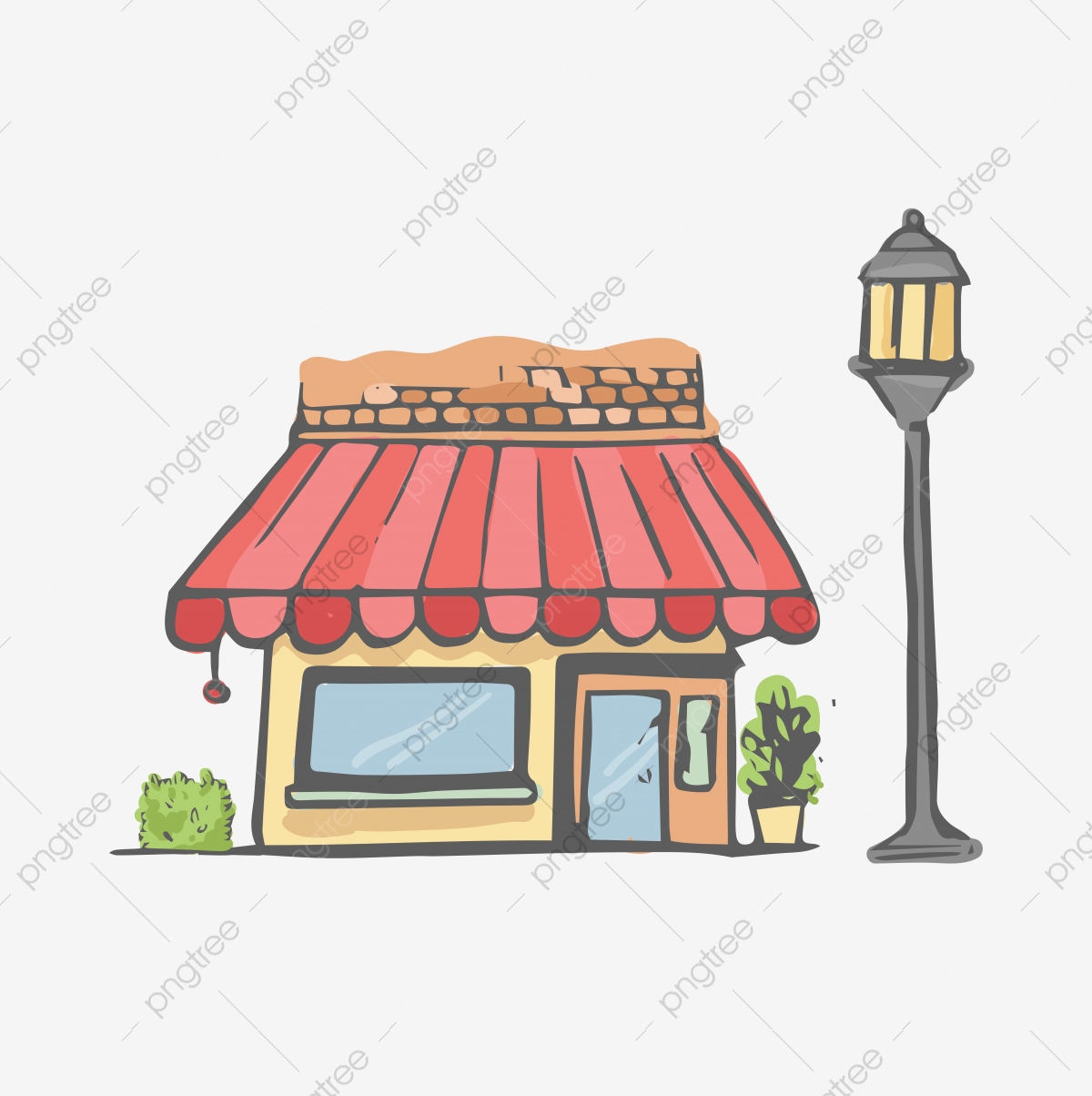 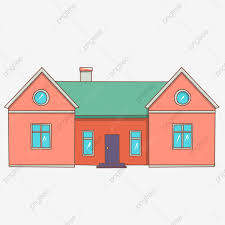 Khám phá
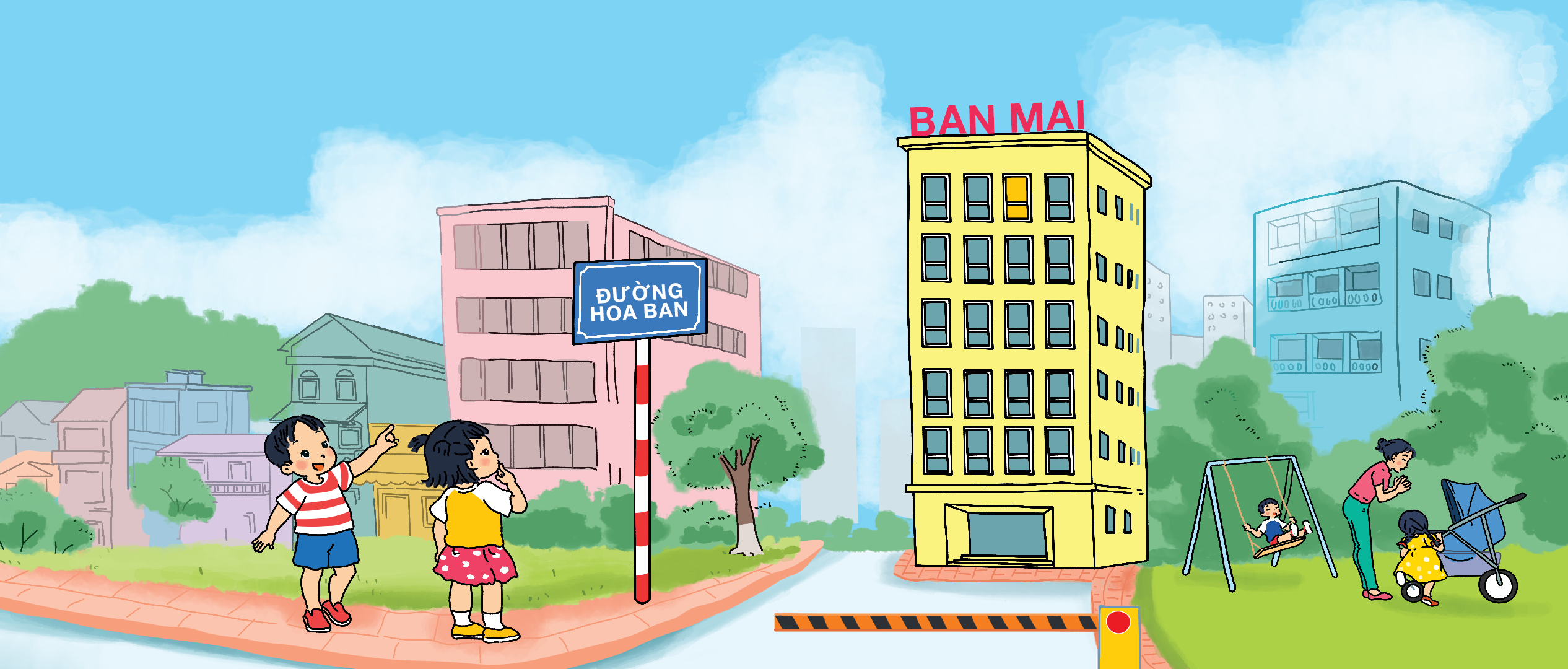 Nhà bạn Minh ở đâu?
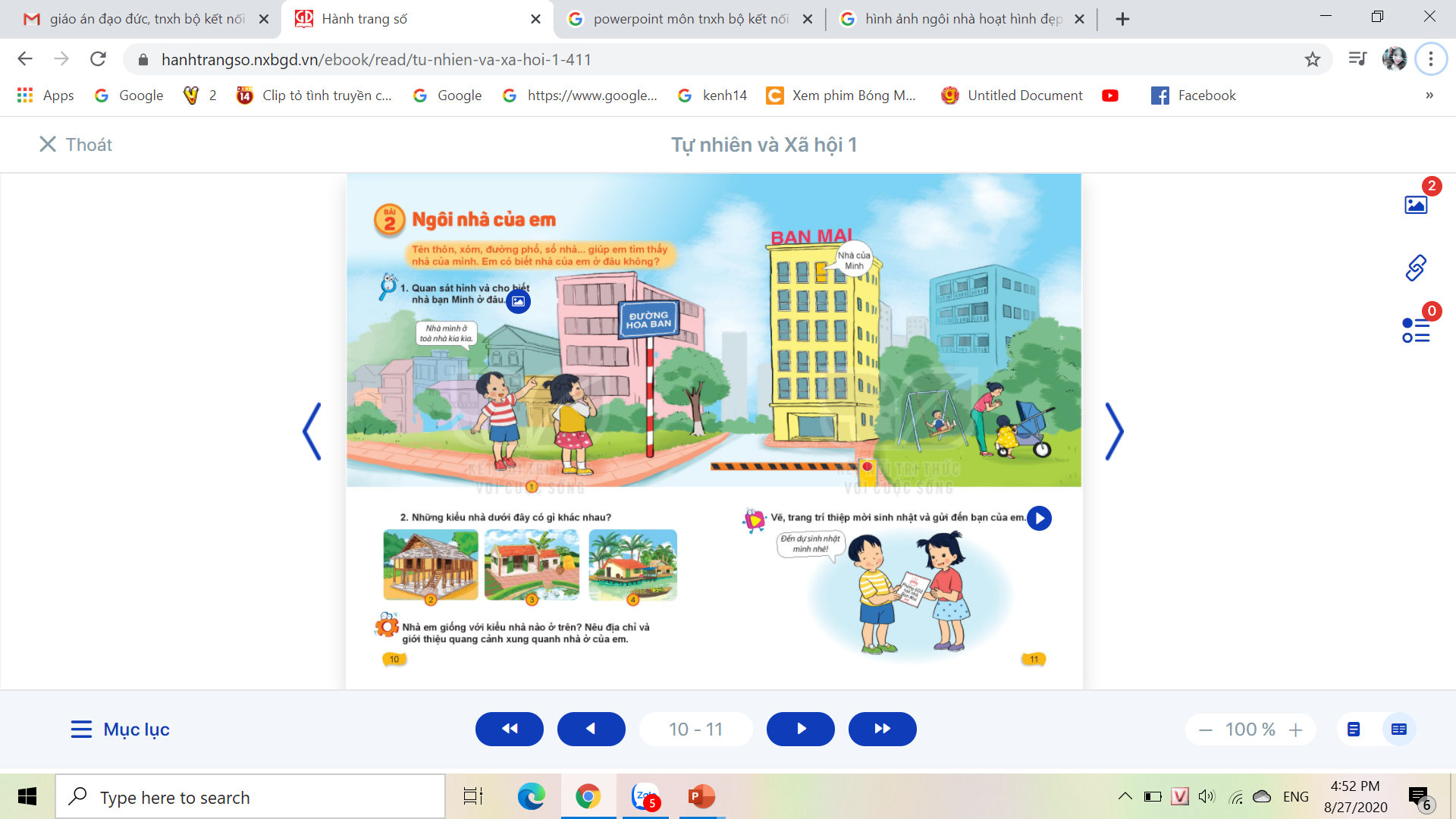 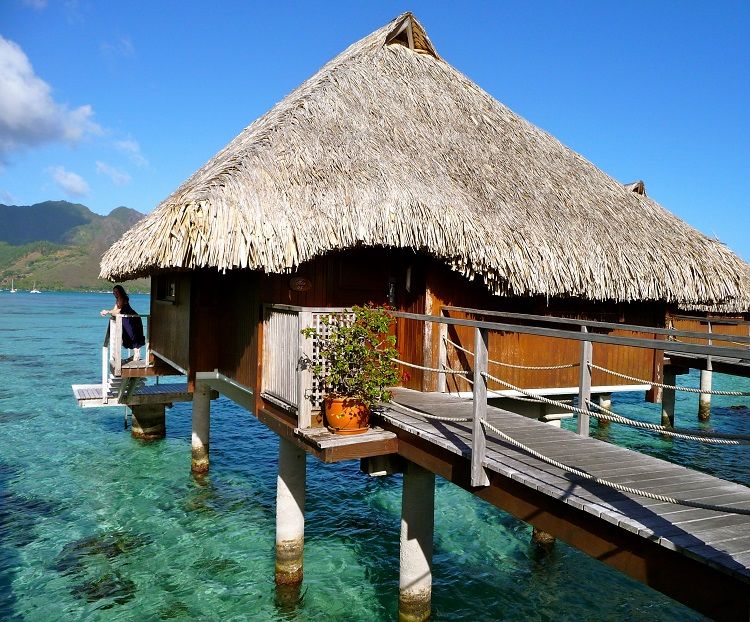 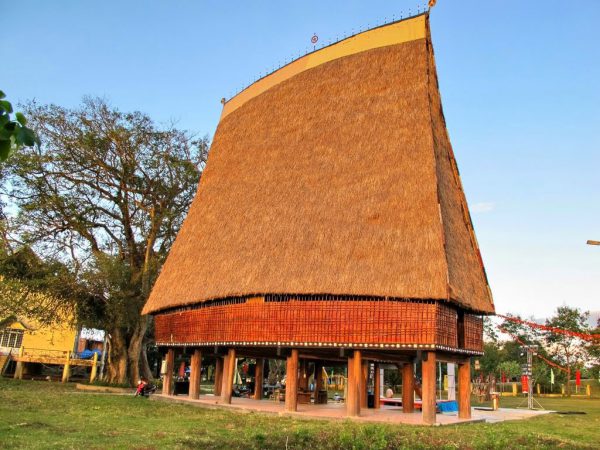 Nhà Rông
Nhà mái lá
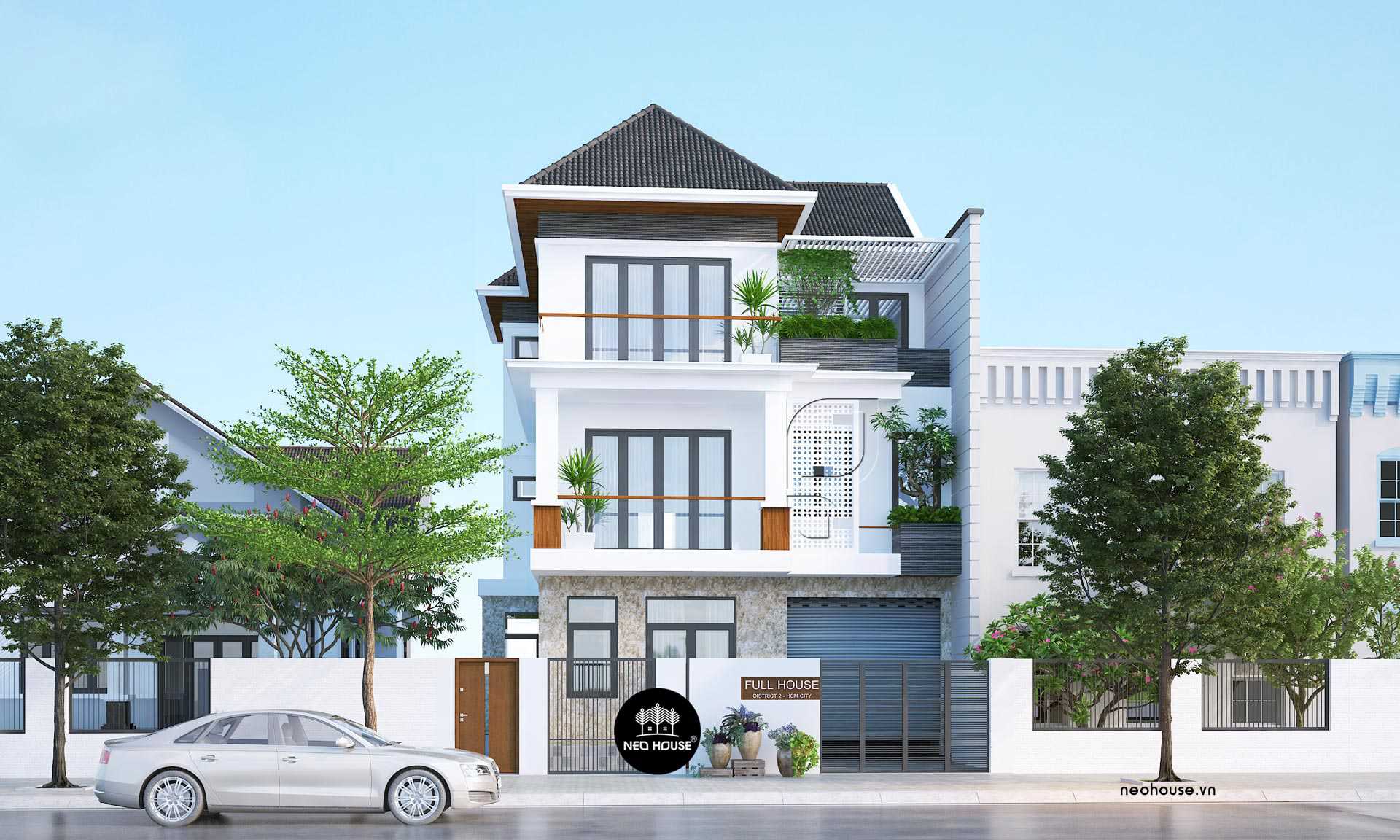 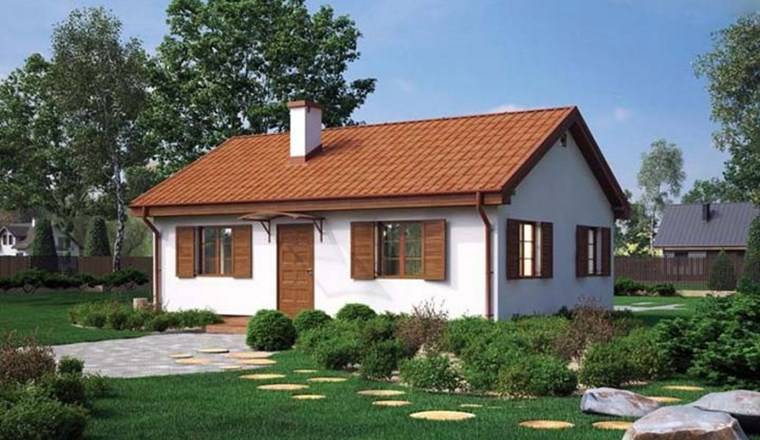 Nhà mái ngói
Nhà cao tầng
Vận dụng
Làm thiệp
Củng cố bài học
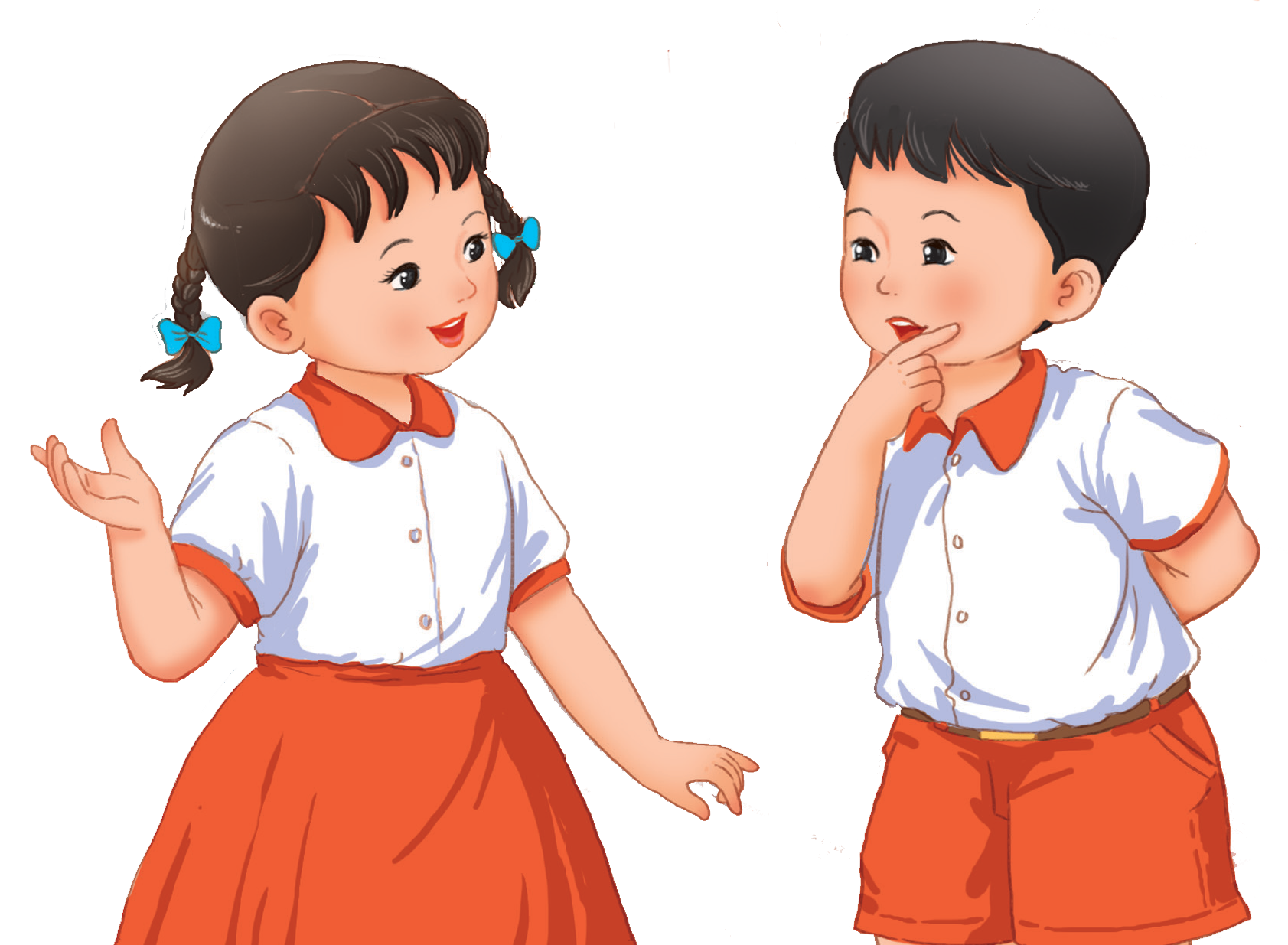